supieron
Ellos vieron la televisión y __________________ las noticas.
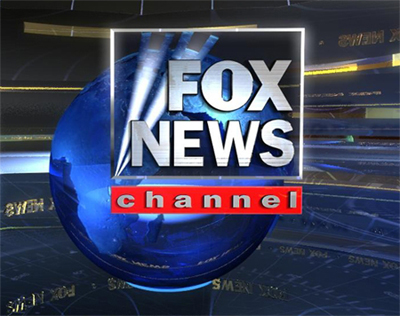 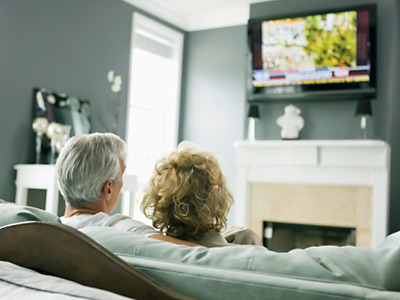 dio
Margarita trajo un regalo a la fiesta. Ella le________un regalo.
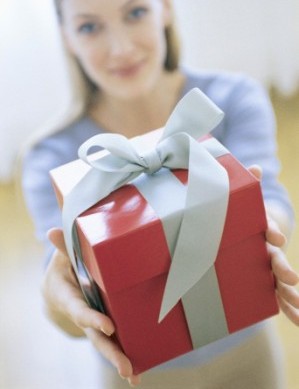 dijo
Ella_________, “¡Claro que sí!
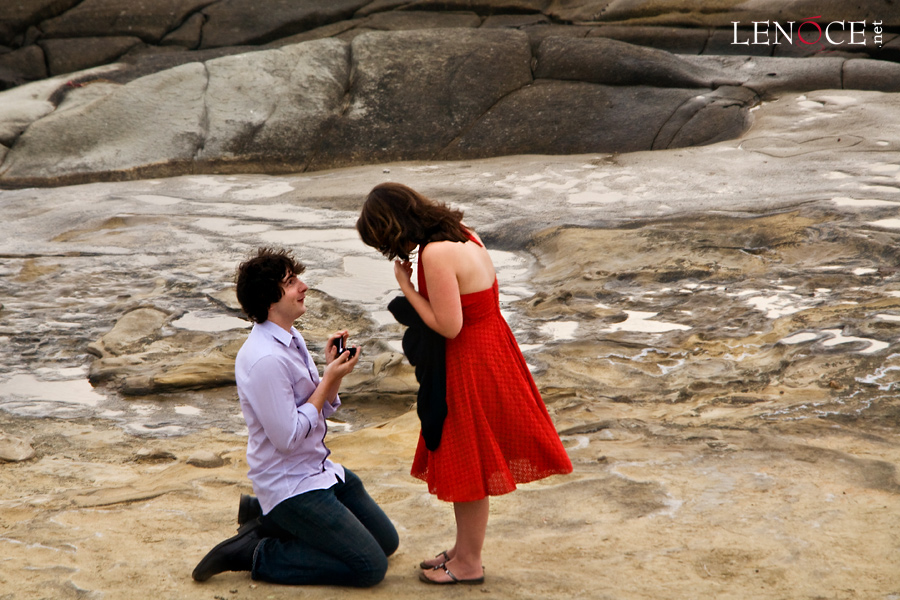 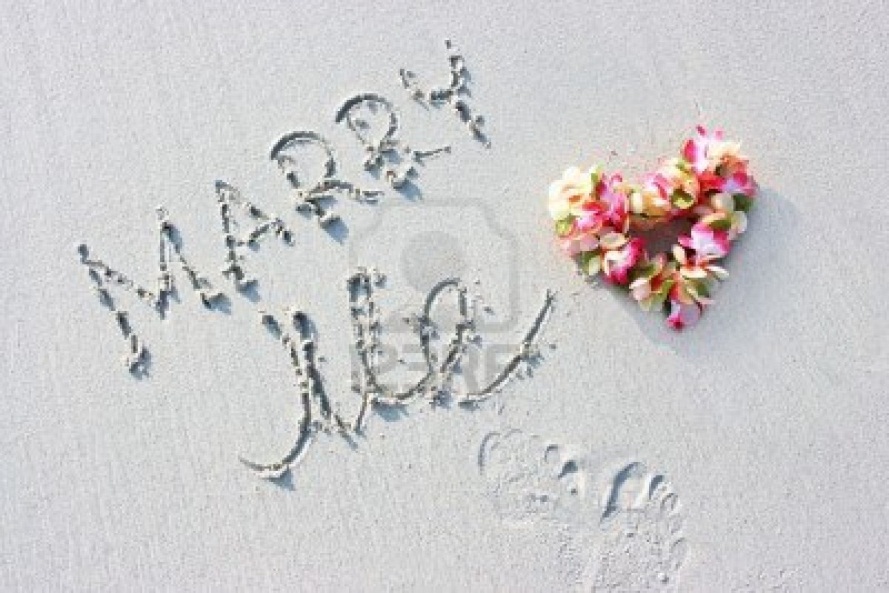 anduvo
Martita caminó mucho. Ella…
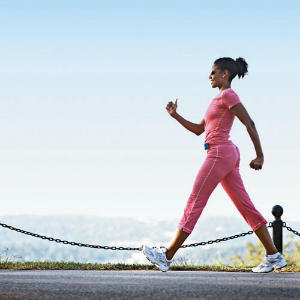 pudimos
Después del huracán Sandy nosotros no______________ir a la escuela por seis días
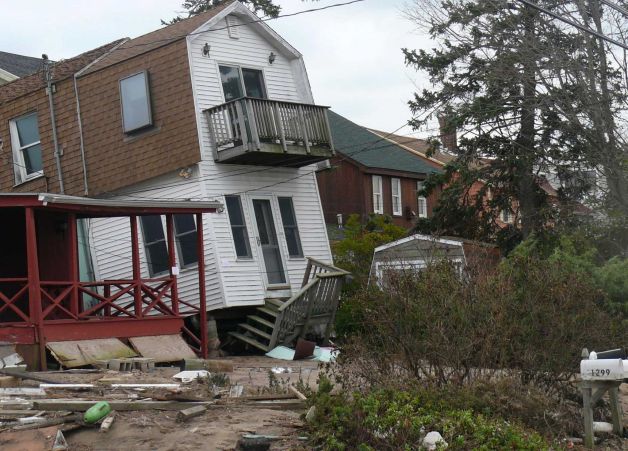 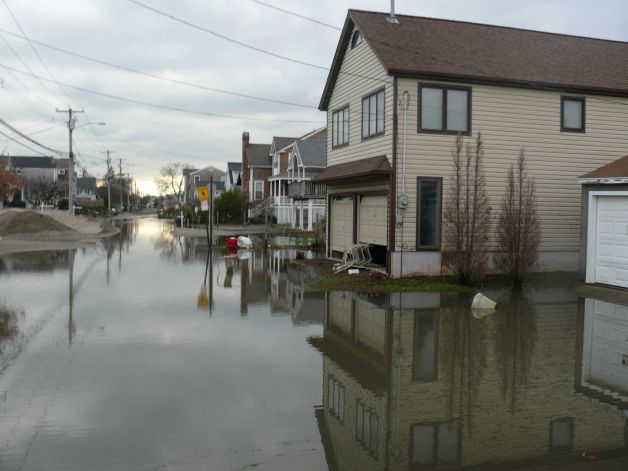 quiso
Este niño no___________comer nada.
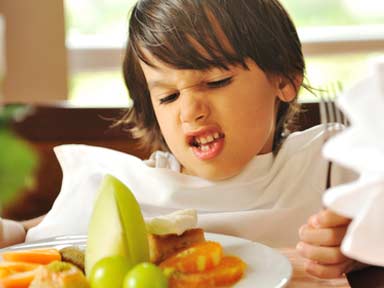 hizo
Pablito_____________la tarea.
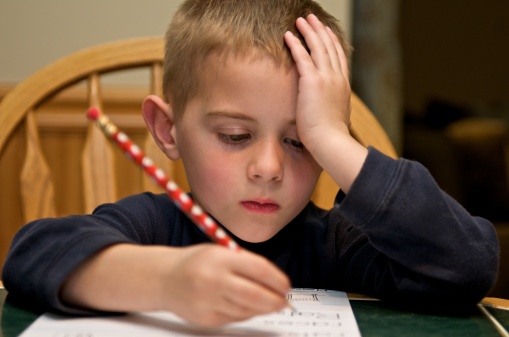 pusimos
Mi madre y yo_____________la mesa.
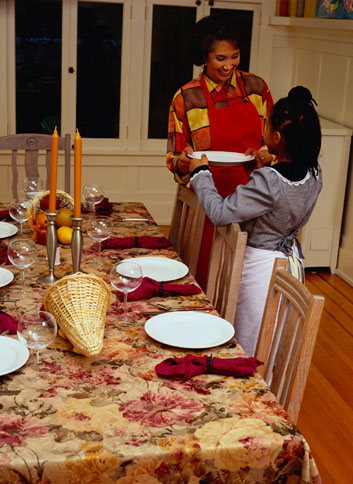 pudo
Susita estuvo enferma y  no________ir a la fiesta.
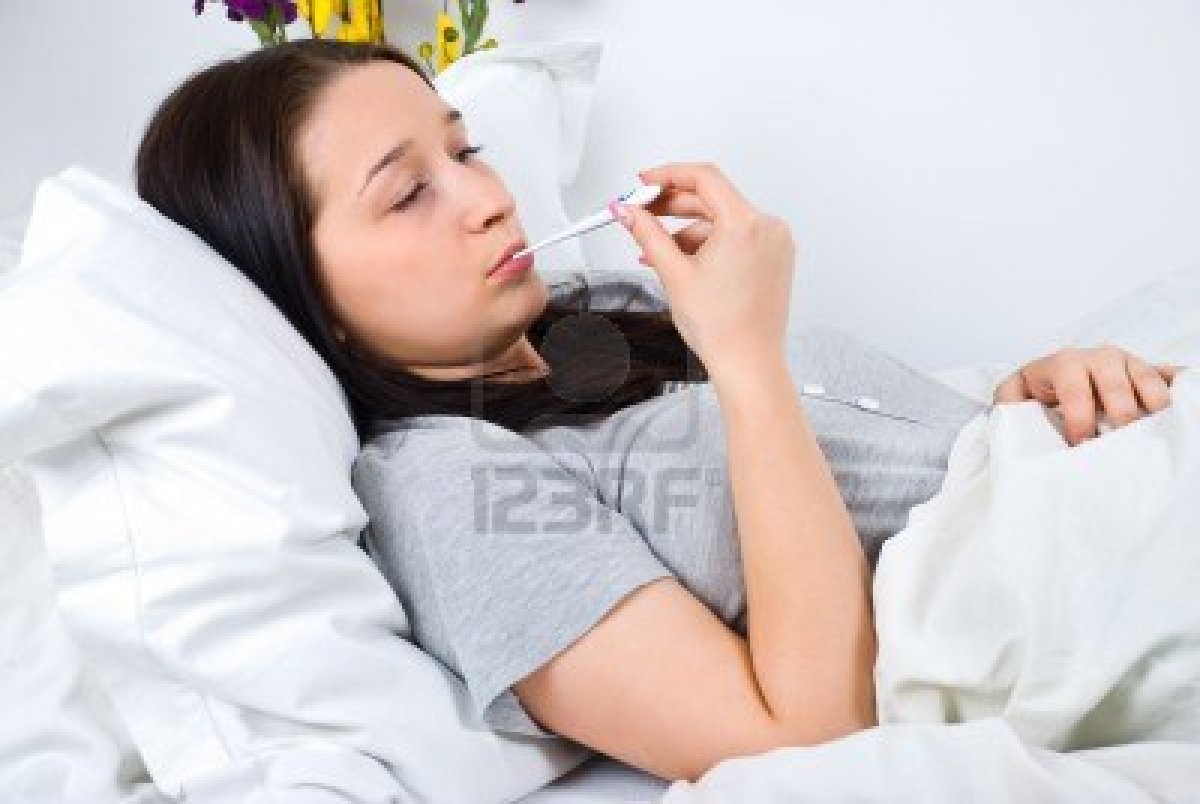 vinieron
Cuatro perros______________a la fiesta
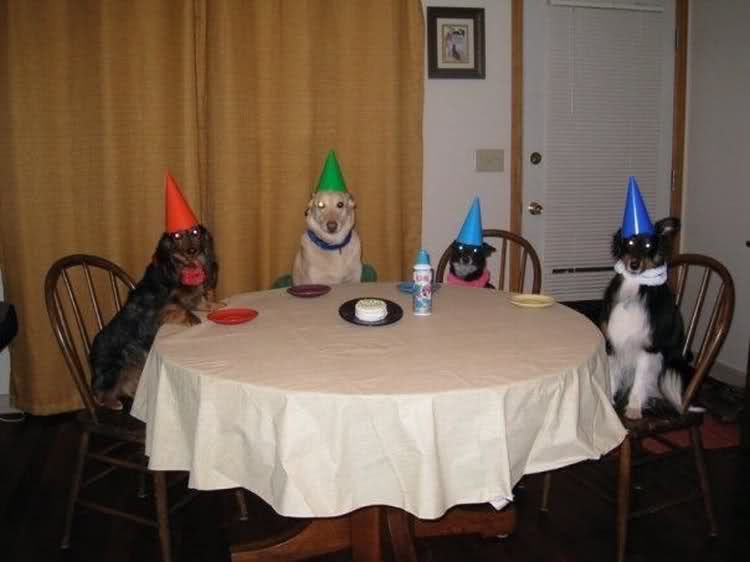 dimos
Nosotros____________una vuelta.
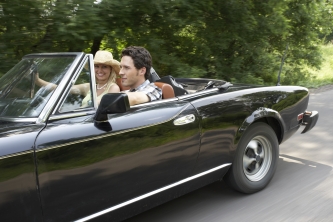 tuve
No fui a la fiesta porque yo_____________que trabajar.
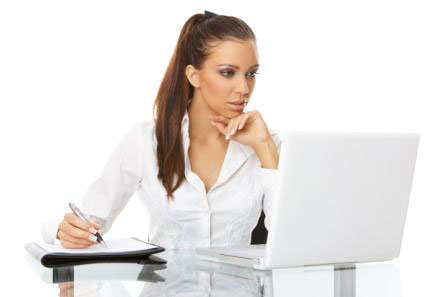 vieron
Los perros miraron la televisón. Ellos la ___________
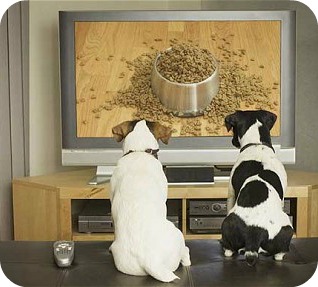 tuvieron
Ellos no fueron a la fiesta porque ellos________que estudiar.
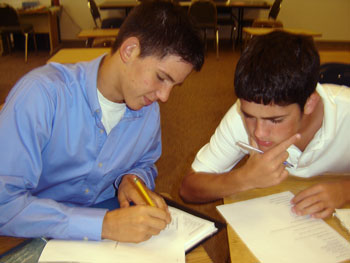 quise
Yo no___________ir a la fiesta porque preferí pasar el rato sola.
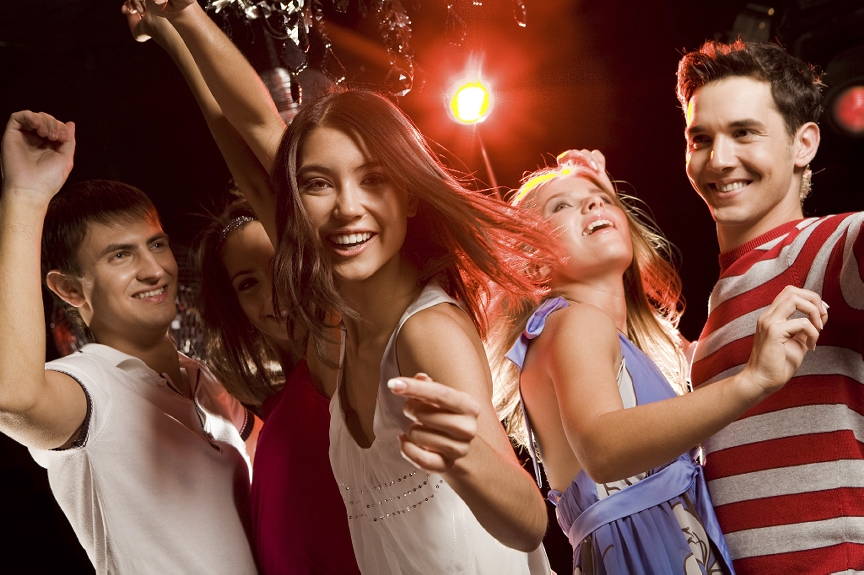